Преподавание русского языка и литературы с использованием ИКТ
Подготовила учитель русского языка и  литературы СОШ № 4 Шкуринская Т.в.
Цели:
- обобщить и систематизировать накопленный материал по использованию информационно-коммуникационных технологий на уроках литературы, 
 
- предложить вариант методики использования информационно-коммуникационных технологий.
Оснащение кабинета
Ноутбук
Мультимедийный проектор
Телевизор 
DVD-видеоплеер 
Магнитофон
 Лазерный принтер
Видеотека
Медиатека 
Аудиотека  
Слайд-альбом 
Электронные учебники
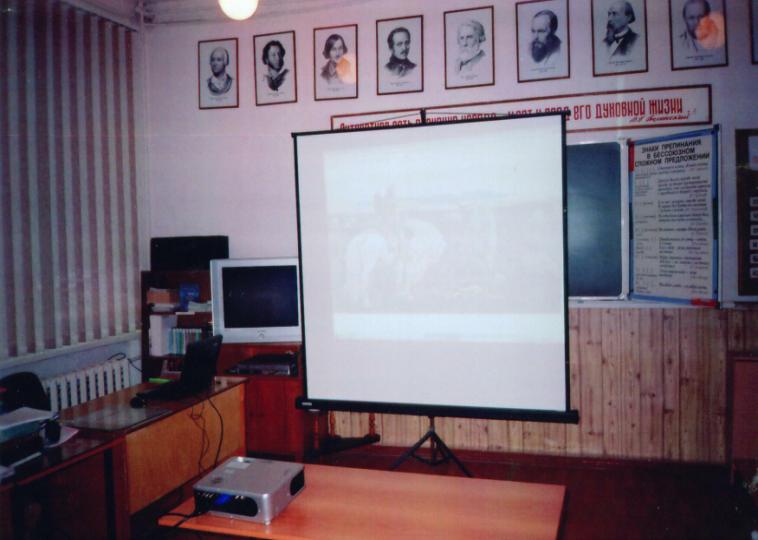 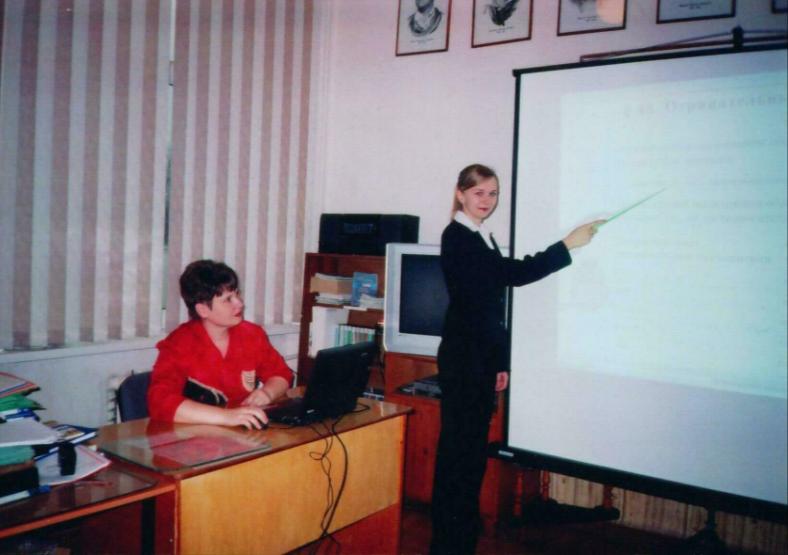 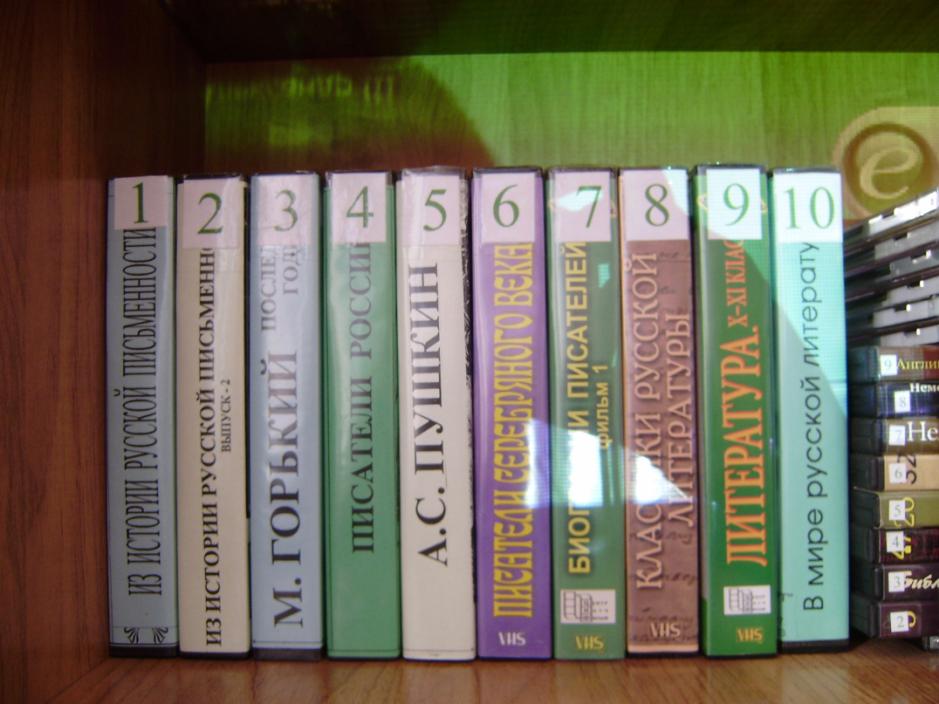 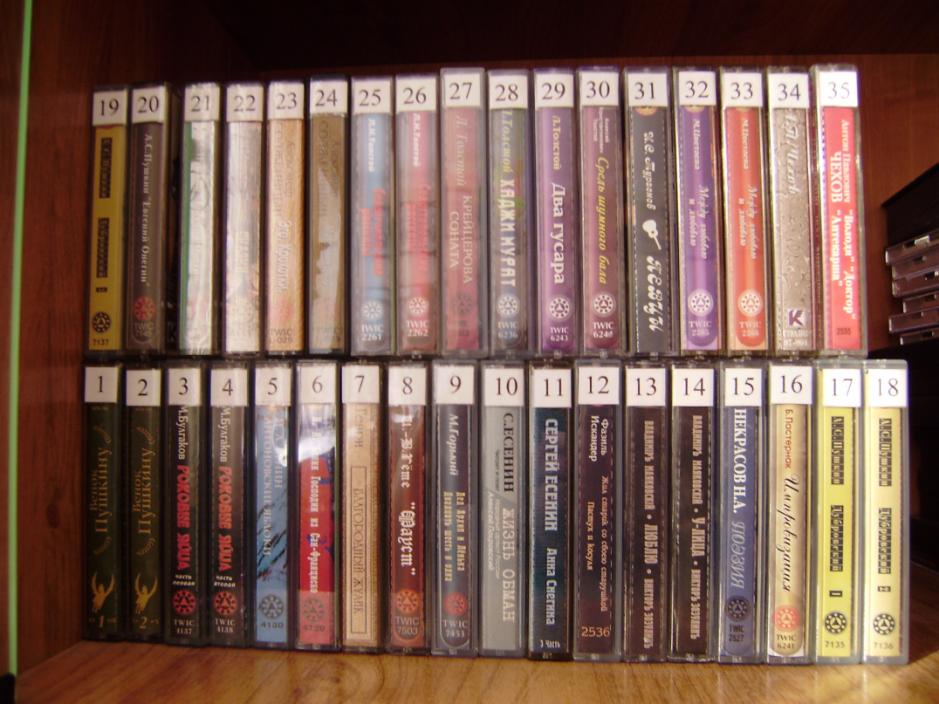 Расскажи мне, и я забуду,  покажи мне, и я запомню, дай мне попробовать, и я научусь.
Китайская мудрость
Сегодня  необходимо, чтобы учитель – предметник умел 
 
1. обрабатывать текстовую, цифровую, графическую и звуковую информацию для подготовки дидактических материалов (варианты заданий, таблицы, чертежи, схемы, рисунки), чтобы работать с ними на уроке; 
 
2. создавать слайды по данному учебному материалу, используя редактор презентации MS Power Point и демонстрировать презентацию на уроке; 
 
3. использовать имеющиеся готовые программные продукты по своей дисциплине; 
 
4. применять учебные программные средства (обучающие, закрепляющие, контролирующие); 
 
5. осуществлять поиск необходимой информации в Интернете в процессе подготовки к урокам и внеклассным мероприятиям; 
 
6. организовывать работу с учащимися по поиску необходимой информации в Интернете; 
 
7. самостоятельно разрабатывать тесты или использовать готовые программы-оболочки, проводить компьютерное тестирование.
№ 15. 
            (1)Раста..л мокрый снег. (2)Осталось на стекле пр..клеивш..еся птич..е пёр..шко. (3)Смятое. (4)Тусклое и (до) боли с..ротливое. (5)Может птаха малая стучала ноч..ю клювом по стеклу просилась в тепло а я тугой (на) ухо че­ловек не услыш..л её не пустил. (6)И пёр..шко это как укор беле..т на  стекле.
              (7)Потом обсушило со.нцем стекло ун..сло куда (то) пёр..шко  а тоска оста­лась. (8)Должно быть не перезимовала птичка (не)(до) тянула до тепла и весны - вот сер..цу (то) и (не) ловко п..чально. (9)3ал..тело в..дать в меня пёр..шко пр..липло к моему сер..цу. (В. Астафьев.)
 
1. Внимательно прочитайте текст. Вставьте, где необходимо, пропущенные буквы, раскройте скобки и расставьте недостающие знаки препинания. Текст не списывать!
2. Выпишите выделенные курсивом слова и укажите в каждом из них количество букв и звуков.
3. Выпишите из текста пять слов, образованных суффиксальным способом. Обозначьте суффиксы, с помощью которых образованы данные слова. 
4. Выпишите из текста три имени существительных первого склонения в той форме, в которой они стоят в тексте; определите их падеж. 
5. Среди предложений № 1 - 6 найдите неполные предложения. Укажите их номера.
Использование ИКТ для
планирования учебного материала и учебных занятий, 
подготовки печатных материалов к урокам ( приложение Microsoft Word);
обработки результатов проверочных и контрольных работ
 ( приложение Microsoft Word, в частности диаграмма Microsoft Graph 97, а также электронные таблицы Microsoft Excel).
В   своей работе я использую:

стандартные программные модули, входящие в состав программно-методического комплекса серии «Школьный наставник. Русский язык. Средняя школа». ;
программно-методический комплекс «Учебный тренажёр. Централизованное тестирование» (11 класс);
компьютер, мультимедийный проектор для подготовки фрагментов уроков и учебных презентаций по русскому языку и литературе (5 – 11 класс);
электронные учебники по русскому языку, компьютерные программы-репетиторы на CD-дисках, например, «Русский язык. Программа-тренажёр» из серии «Репетитор» (РФ) (9-11 класс);
справочные ресурсы Интернета: сайты российских библиотек, сайты энциклопедических изданий по русскому языку, литературе, культуре, сайты филологических факультетов высших учебных заведений России, различные информационные сайты, посвящённые персоналиям (9-11 класс);
проектную деятельность учащихся, создание ими компьютерных презентаций, электронных докладов
Интерактивные проверочные работы. 
Портал http://gramota.ru.
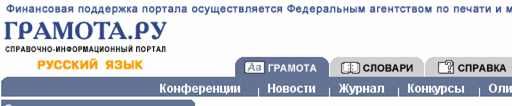 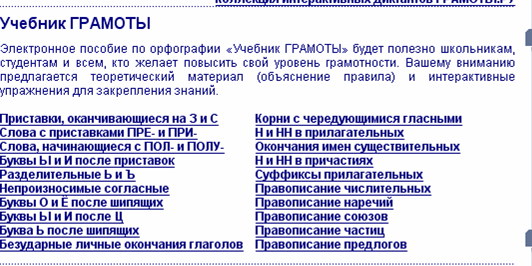 Мультимедийные уроки помогают решить следующие дидактические задачи:
·    помогают усвоить базовые знания по предмету;
 
·  систематизировать усвоенные знания;        сформировать навыки самоконтроля       сформировать мотивацию к учению;
        оказать учебно-методическую помощь учащимся в самостоятельной работе над учебным материалом.
Учебные компьютерные программы по русскому языку и литературе помогают решить ряд проблем:
 
·        повысить интерес учащихся к предмету;
 
·        повысить успеваемость и качество знаний учащихся;
 
·        сэкономить время на опрос учащихся;
 
·        дают возможность учащимся самостоятельно заниматься не только на уроках, но и в домашних условиях.
Работа над мультимедийным проектом состоит из четырех этапов: 
 
1. постановка проблемной ситуации и формирование группы;
 
2. сбор и обработка материала;
 
3. презентация проекта;
 
4. обсуждение результатов.
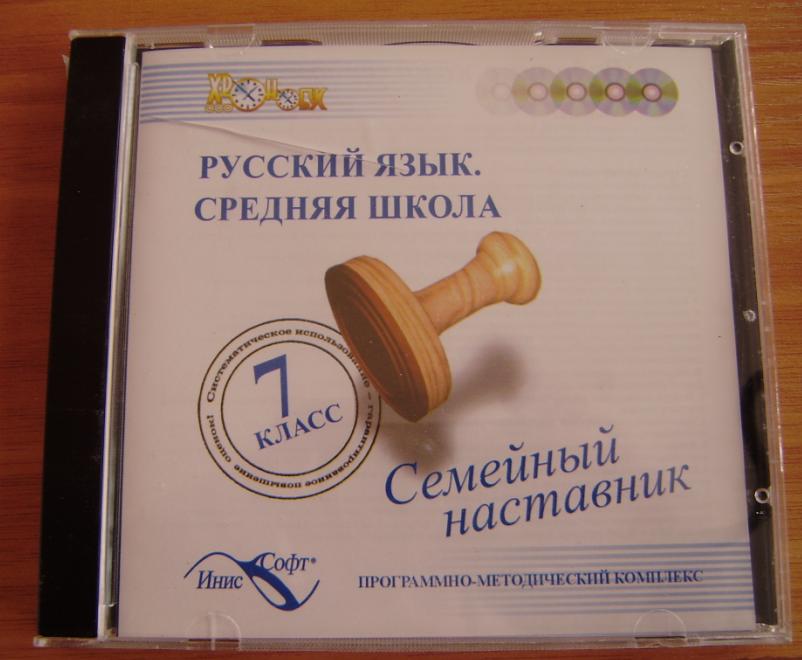 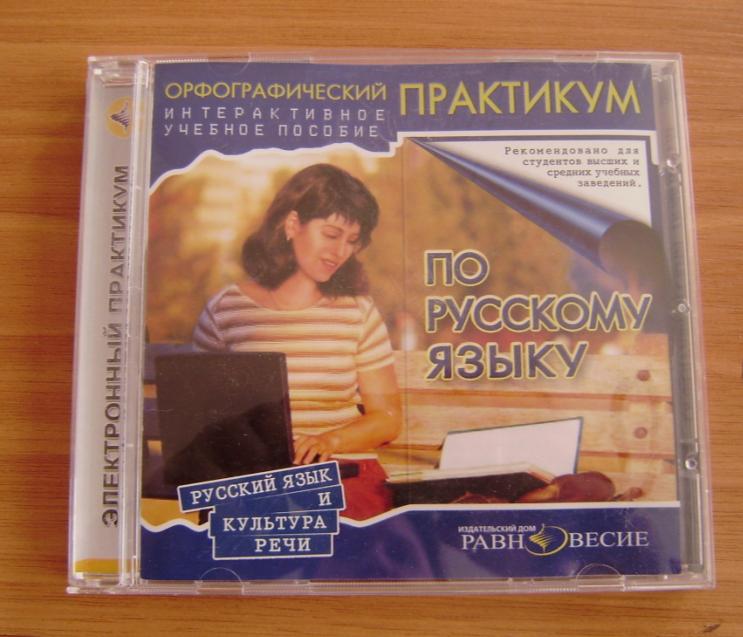 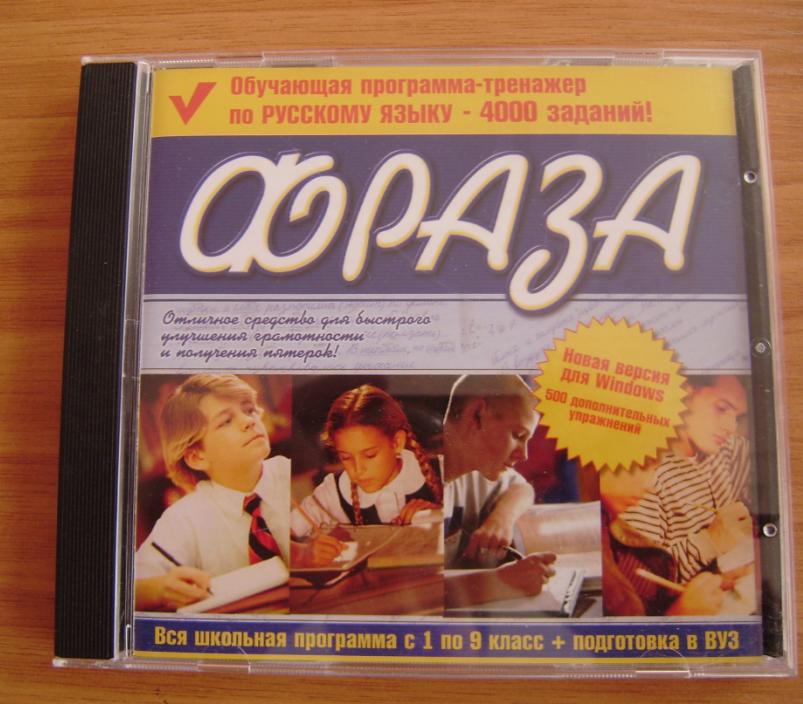 Что дает мне использование информационно-коммуникационных технологий?
- экономию времени на уроке; 
 
- глубину погружения в материал; 
 
- повышенную мотивацию обучения; 
 
- интегративный подход в обучении; 
 
- возможность одновременного использования аудио-, видео-, мультимедиа- материалов